The NIH R15 Program: AREA and REAP
Lisa Chadwick, Ph.D.
Program Director
Division of Genome Sciences, NHGRI
Today, you will learn…
What is the R15?
How to read the R15 Funding Opportunity Annoucements (FOAs)
The differences between the R15 and the R01
The differences between AREA and REAP
Some strategies for success
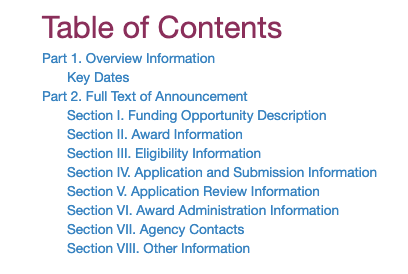 Hint: 
Check the Funding Announcement!
2
What is the goal of the R15 program?
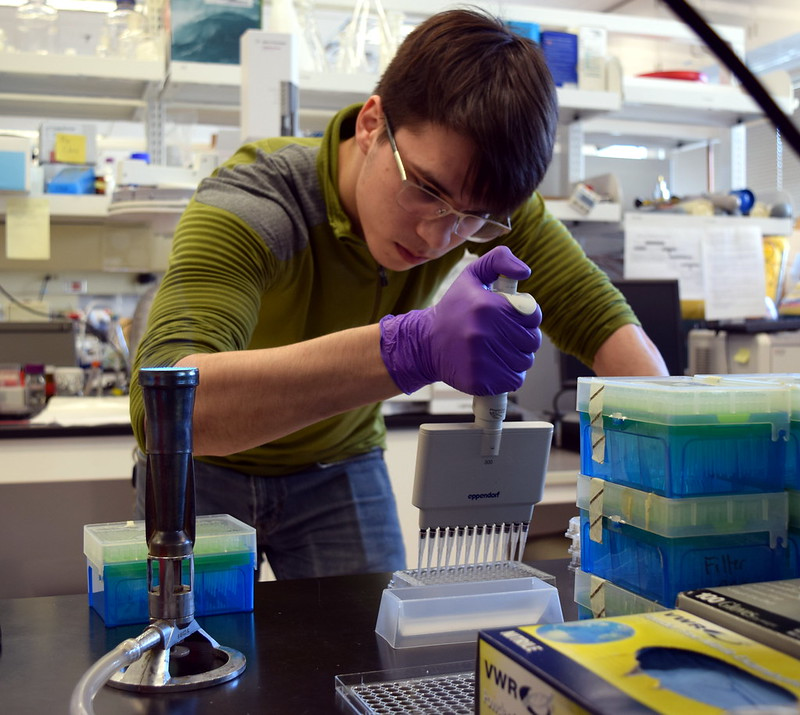 Support meritorious, small scale research grants at institutions that do not receive substantial funding from the NIH

Provide research opportunities to students who might not otherwise have access to them

Strengthen the overall research environment at the institution
3
The R15 at a glance
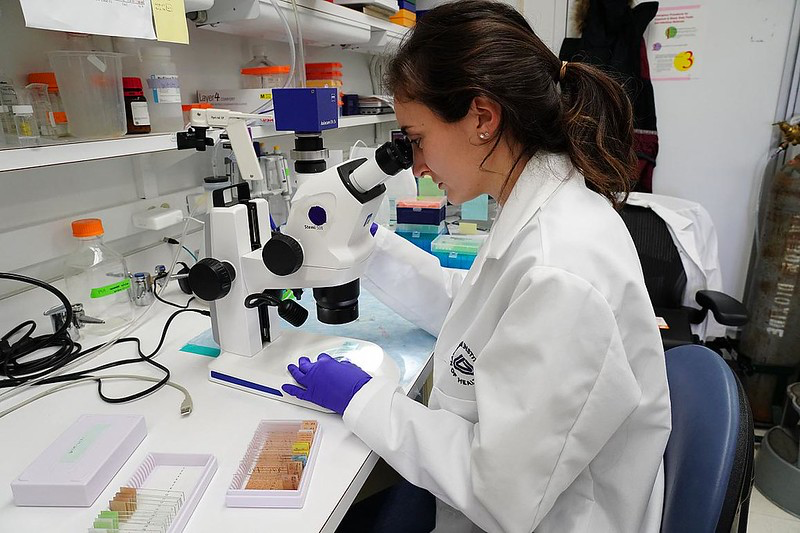 Three year project period

12 page research strategy

Can request up to $300,000 in direct costs to be spent over the 3 year project period

Can be renewed
4
How is the R15 different from an R01?
Both are RESEARCH grants
R15 should make an important contribution

R15 scope is more limited
Budget, project period smaller than R01
Fewer resources may be available at your institution

Must describe research opportunities for students

Must describe how the grant will strengthen the research environment of the institution
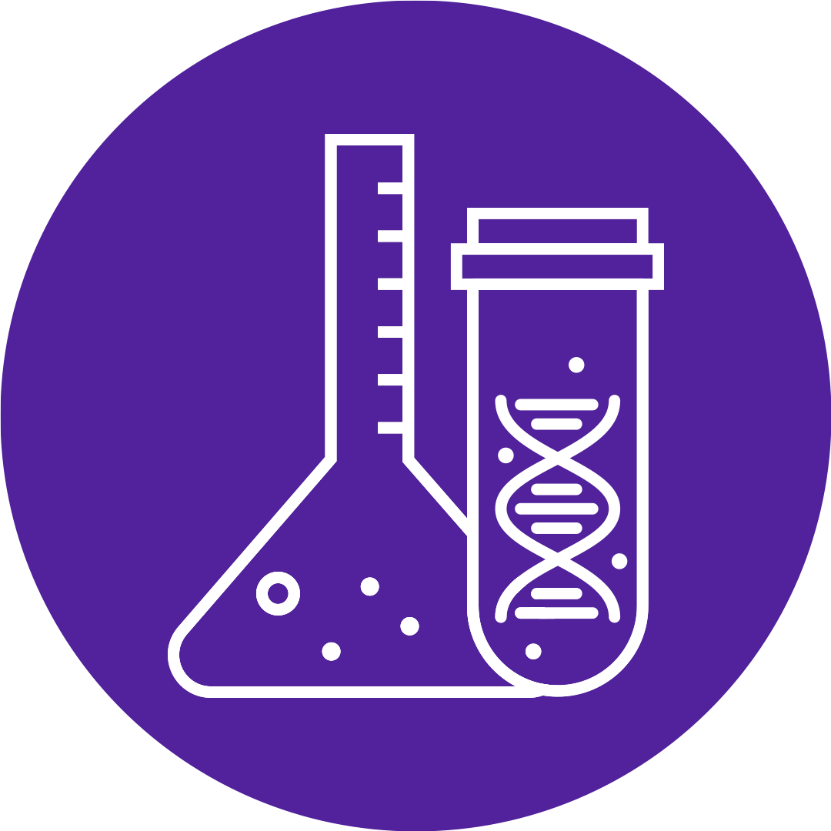 5
Two sets of Funding Opportunity Announcements for different types of institutions
Academic Research Enhancement Award (AREA) for Undergraduate-Focused Institutions
Research Enhancement Award Program (REAP) for 
Health Professional and Graduate Schools
PAR-21-154 (CT)
PAR 21-155 (no CT)
PAR-19-135 (CT)
PAR-19-134 (no CT)
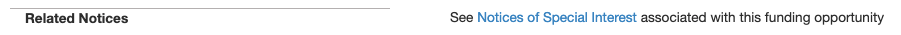 6
Is my institution eligible for the R15?
REAP

Health professional School 

Graduate School
AREA

Primarily undergraduate
Institution





NIH Funding
Cannot exceed $6M/year for 4 of the last 7 years
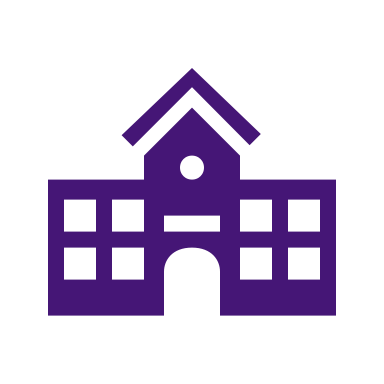 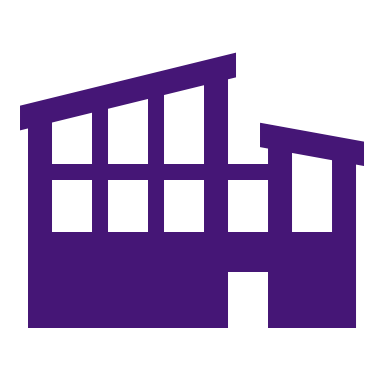 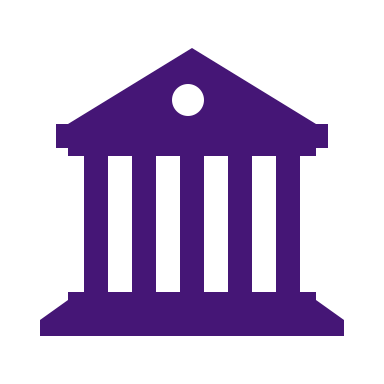 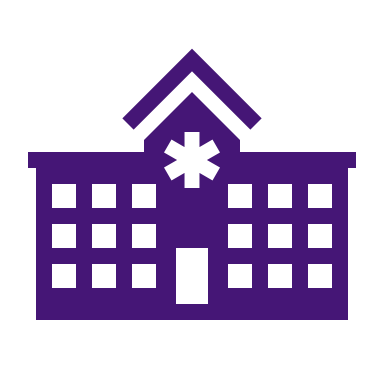 Does the component enroll more undergraduates or more graduate students?

For AREA: Do the non-health professional components as a whole meet the funding requirement?
For REAP: Does the Institution as a whole meet the requirement?

Need more help? See R15 page at grants.nih.gov
7
How do I document eligibility?
Oh no, I forgot to upload a signed letter from my Provost or similar institutional official verifying that my institution meets the eligibility criteria!
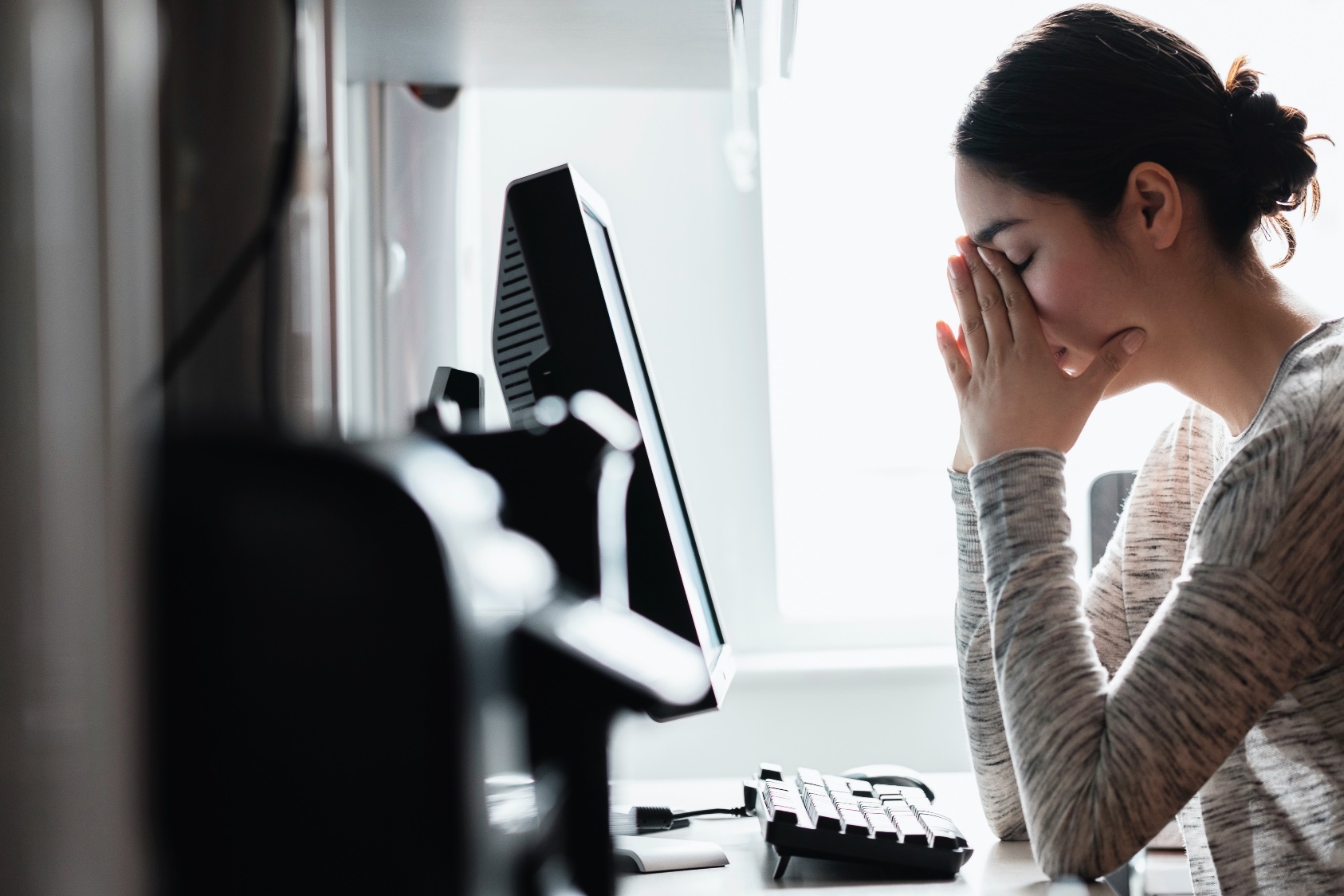 Don’t let this be you!
Your application will be withdrawn
8
Am I eligible to apply for an R15?
Primary appointment at an eligible institution
Cannot be the PI of another NIH Research grant at time of award (other roles OK)
All PIs
Do not need to meet these requirements
But… remember the goals of the R15!
	does this “strengthen research environment”?
	does this engage students at your institution?
	is most of the work being done at your institution?
Collaborators
9
It’s time to put your application together!
Read the FOA carefully

Sketch out some specific aims

What institute funds this kind of work?
Check NIH RePORTER

Do they participate in this funding announcement?

Reach out to a Program Officer
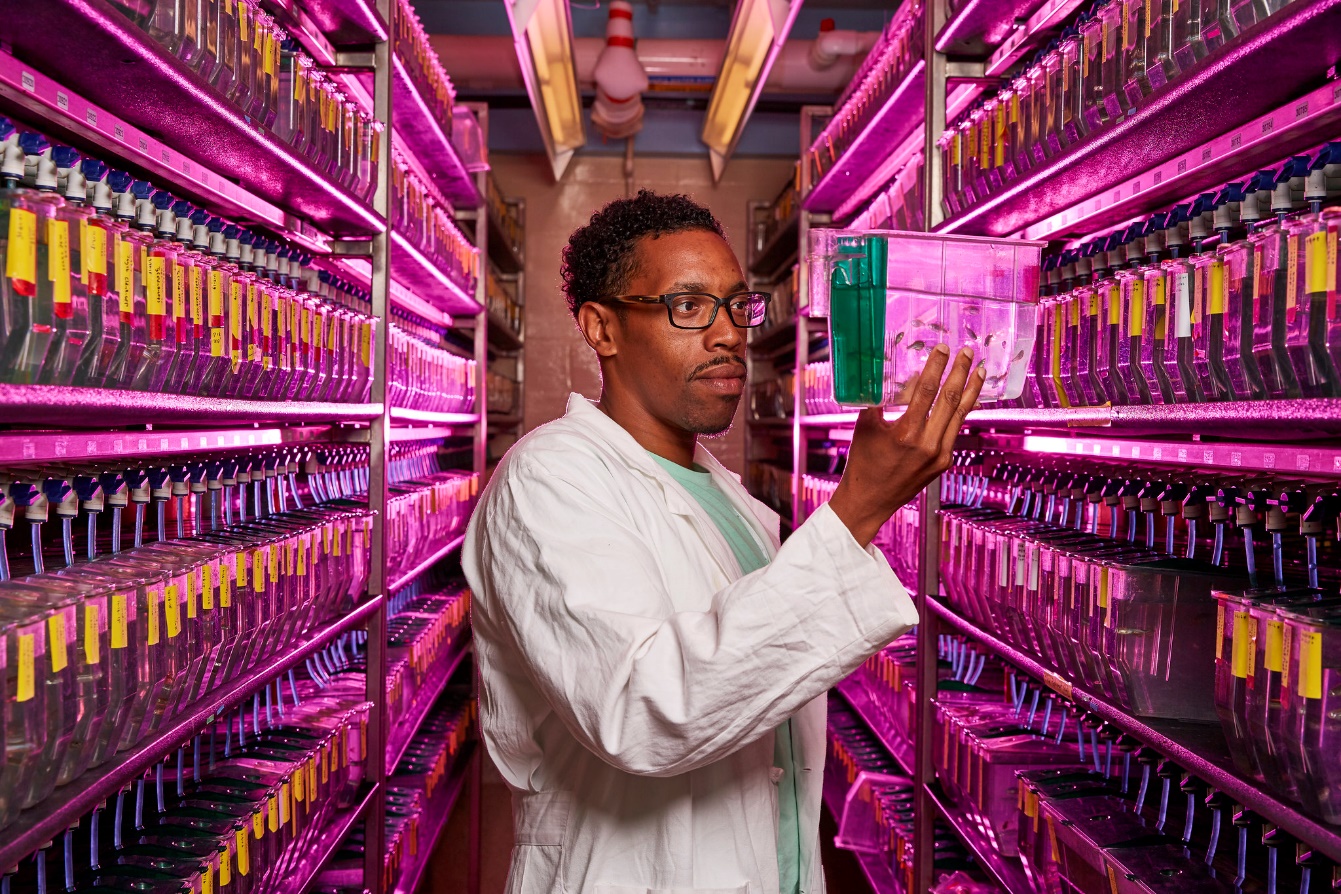 Now, how exactly am I going to pay for all of these fish?
10
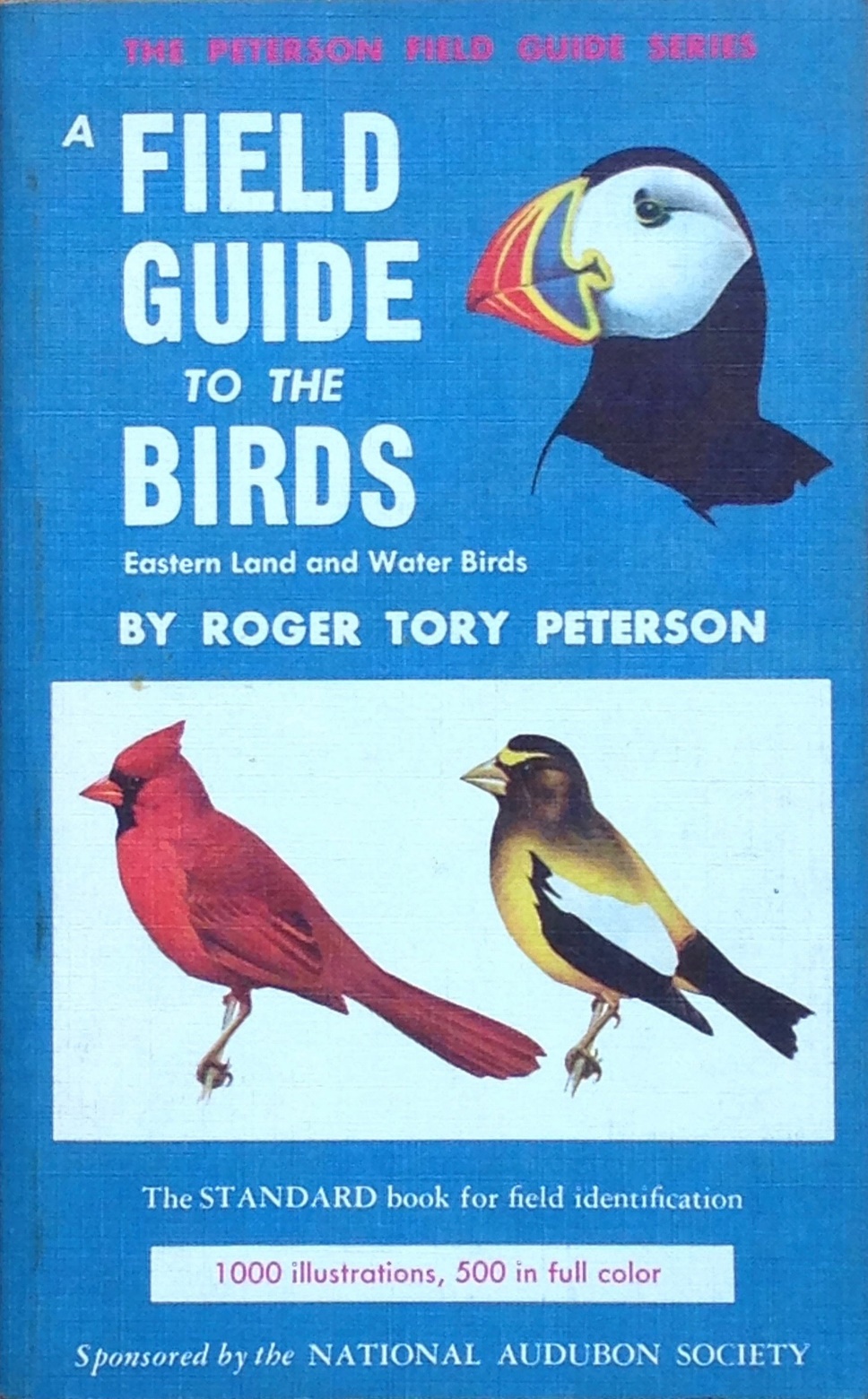 Program Officers are here to help you!
Reach out to the listed scientific/research contacts for answers to all of these questions 				…and more!

Is this kind of science appropriate for your institute?
Is this a good fit for this funding announcement?
Who is likely to review this?
Do you have feedback on my aims?
NIH STAFF
Email them your aims
Set up a call
11
The art of crafting a successful R15 application
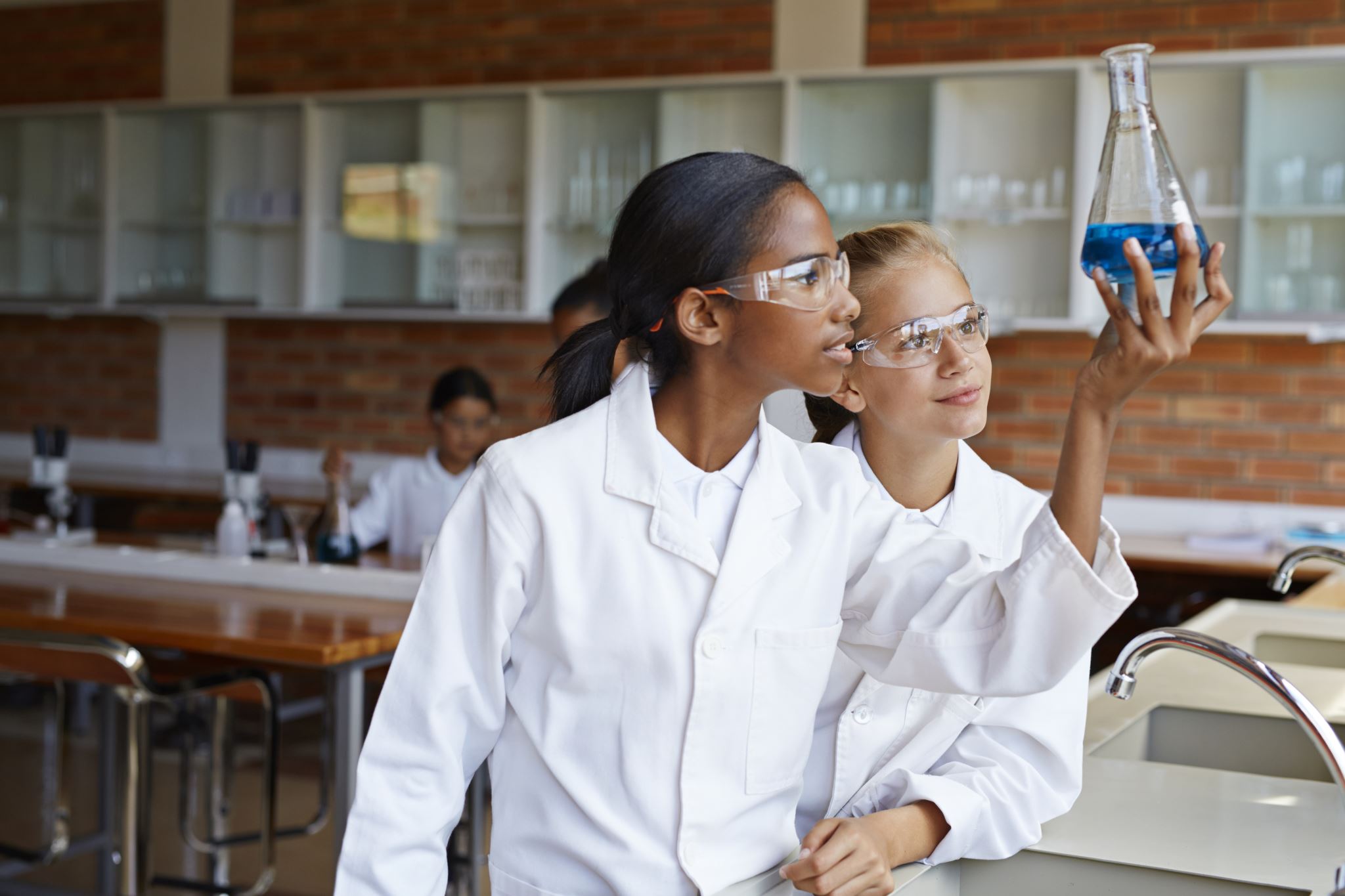 It’s just magnificent
First and foremost, this is a research grant

Scientifically interesting
Publishable data
Clear hypothesis
Well justified
Feasible
Scope is realistic
Have needed resources
I know
12
Writing the Research Strategy
Read the review criteria and program goals
Make sure you discuss them
Reviewers are asked to comment on these specifically

Include preliminary data if possible
Supports your hypothesis
Shows reviewers that you can do the work

Describe how students will be involved
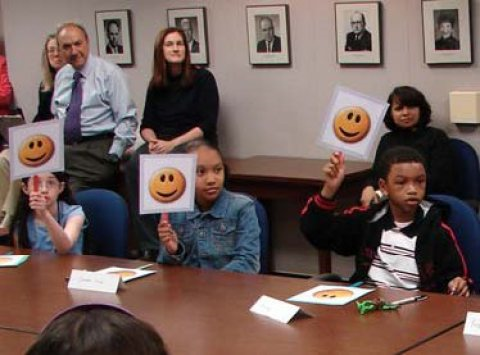 13
Involvement of students is a major goal of the R15
Present at meetings and conferences (includes lab meeting, campus events)
Help design experiments
Collect and analyze data
Help write manuscripts

How do I show “meaningful involvement”?

Describe in research strategy, biosketch
Discuss your history of mentoring students
Highlight where they have co-authored papers
Mention how they will be recruited
Be specific
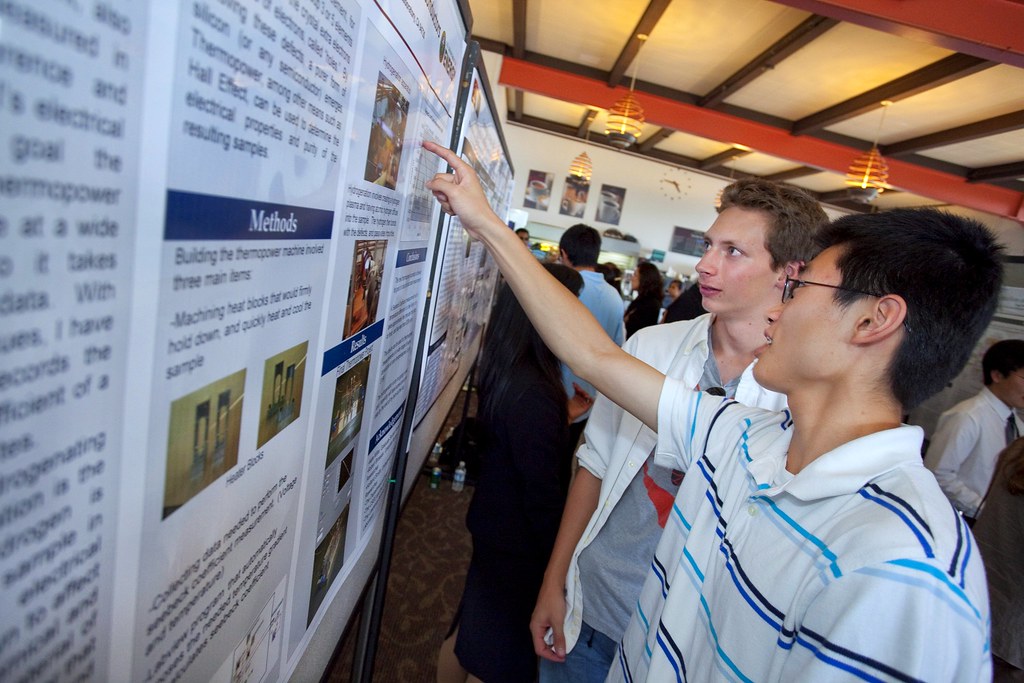 14
Putting the budget together
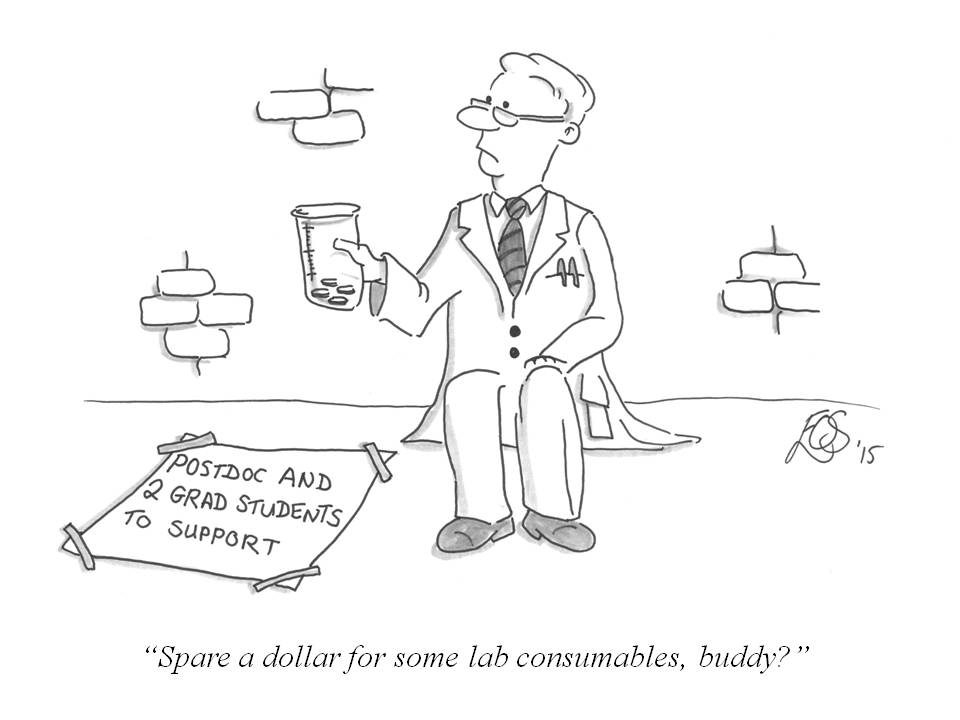 R15 is a multi-year funded award

Budget for all years is requested in the first budget year

$300,000 direct cost limit

Can support a range of expenses
	Research needs
	Student wages
	Collaborator (subawards)
	Travel
15
Where are R15 applications reviewed?
Special emphasis panel for R15 applications
Clustered within standing study sections
How will I know?
Search NIH RePORTER
Ask a Program Officer
Either way - reviewers will use review criteria listed in the FOA
16
Help your reviewers by writing a great application!
Lay things out logically
Write for a broad audience
Be clear and concise, don’t use jargon
Organize the page
Proofread
Know what they are looking for and give it to them!
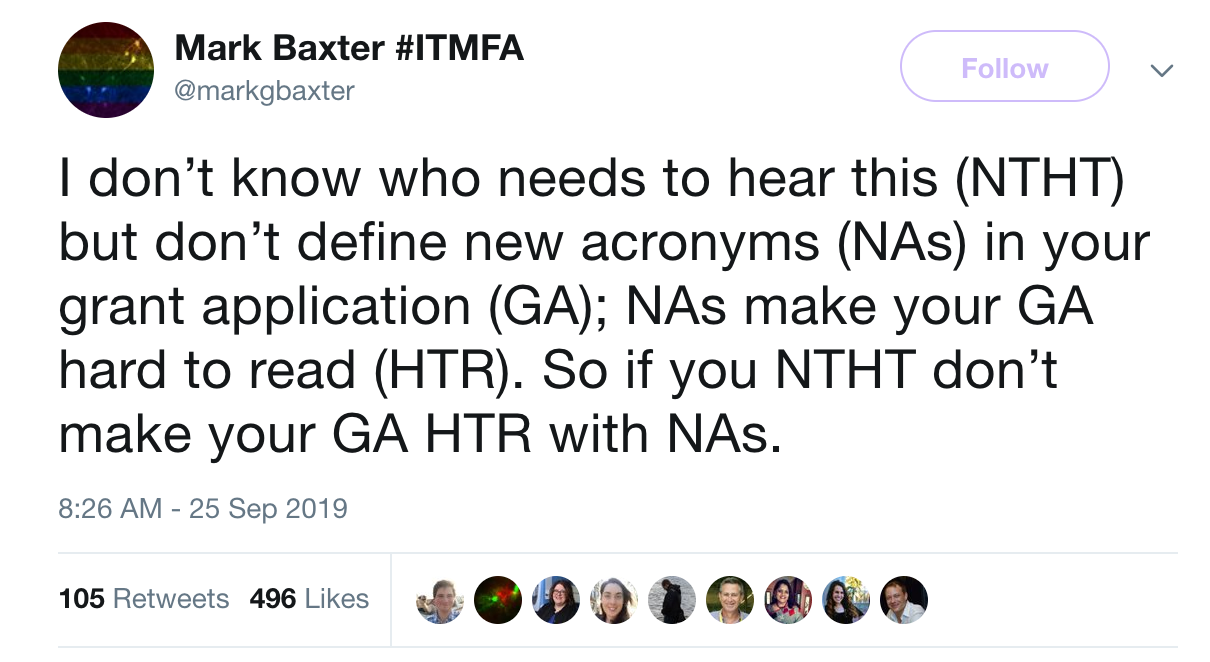 17
Your summary statement
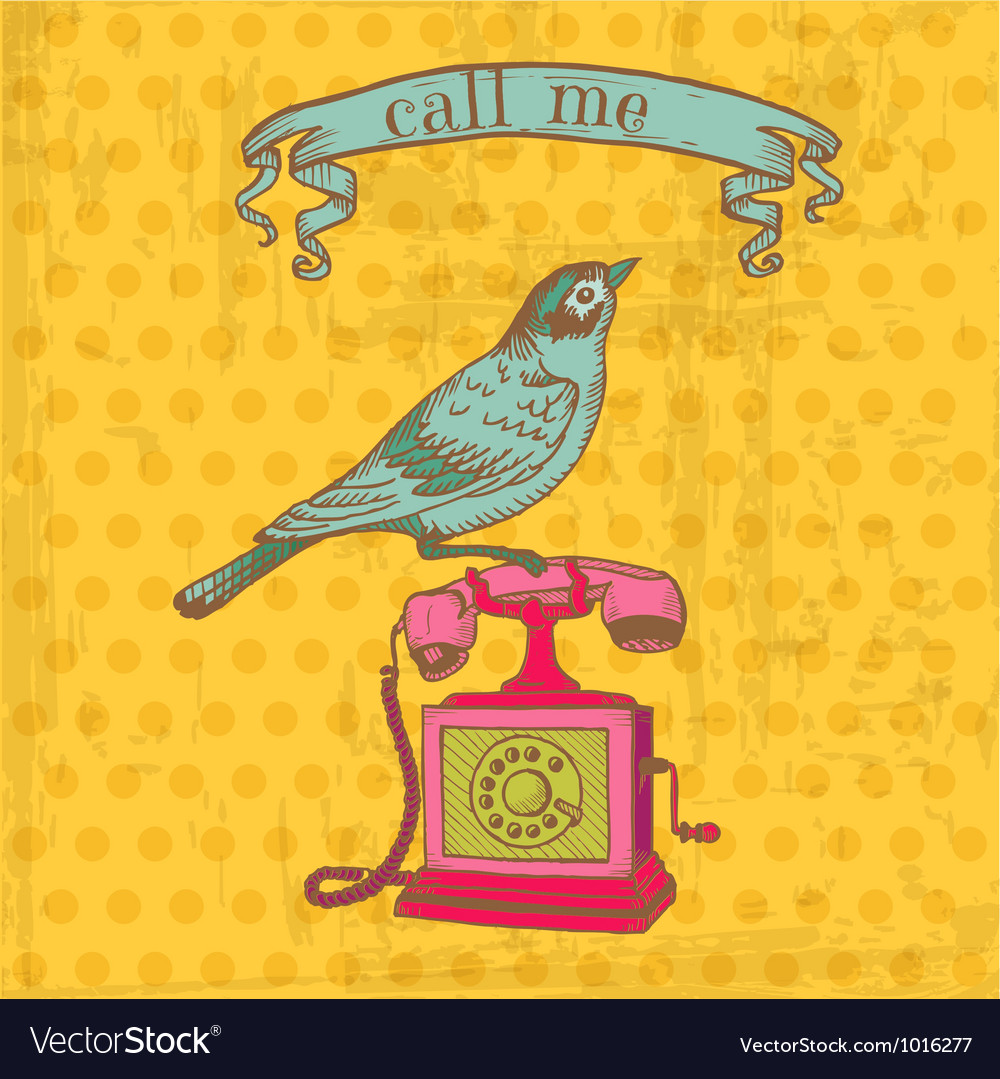 PO contact information <- USE IT!

Review information (including roster and SRO)

Score

Human subjects and vertebrate animal concerns noted by reviewers

Summary of discussion IF DISCUSSED

Written critiques from assigned reviewers 

Any budgetary recommendations from reviewers
18
Final thoughts
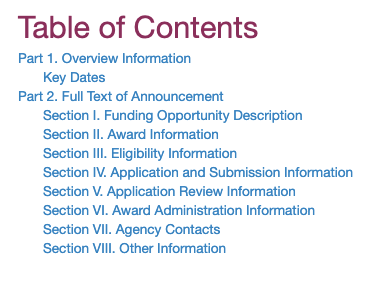 Go here!
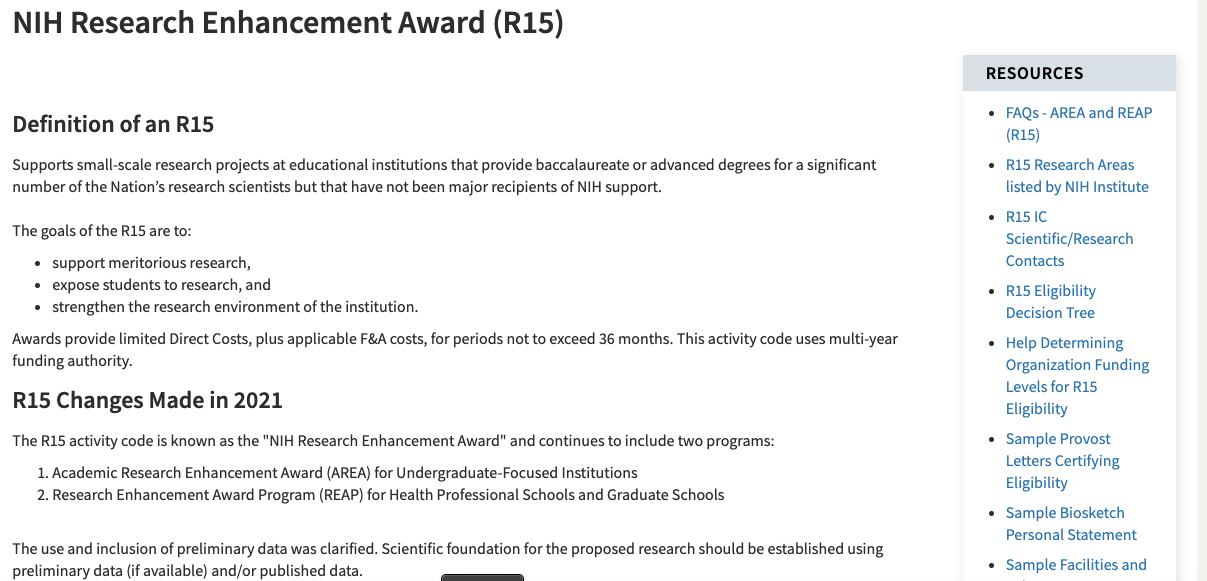 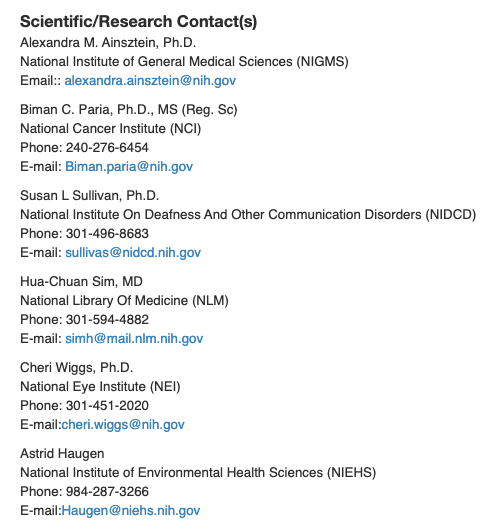 https://grants.nih.gov/grants/funding/r15.htm
19